Межрегиональное управление Федеральной службы по надзору в сфере природопользования
по Астраханской и Волгоградской областям
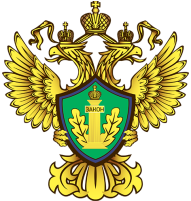 ДОКЛАД
Межрегионального отдела государственной экологической экспертизы, разрешительной деятельности и администрирования платежей

«РАЗРЕШИТЕЛЬНАЯ  ЭКОЛОГИЧЕСКАЯ ДОКУМЕНТАЦИЯ НА ПРЕДПРИЯТИИ»
Обязанность по получению КЭР, подаче декларации о ВОС, разработке программы ПЭК
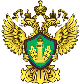 Объекты НВОС
I категория
III категория
IV категория
II категория
ПЭК
-
КЭР + ПЭК
Декларация о ВОС + ПЭК
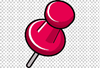 Объекты, оказывающие негативное воздействие на окружающую среду, подлежат постановке на государственный учет юридическими лицами и индивидуальными предпринимателями, осуществляющими хозяйственную и (или) иную деятельность на указанных объектах, в уполномоченном Правительством Российской Федерации федеральном органе исполнительной власти или органе исполнительной власти субъекта Российской Федерации в соответствии с их компетенцией.
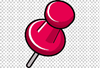 С 1 января 2021 действует Постановление Правительства РФ от 31.12.2020 № 2398 «Об утверждении критериев отнесения объектов, оказывающих негативное воздействие на окружающую среду, к объектам I, II, III и IV категорий». Форма Заявки утверждена приказом Минприроды России от 23.12.2015 № 554
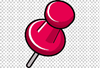 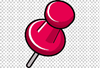 Снятие с государственного учета объектов, оказывающих негативное воздействие на окружающую среду
Документом, подтверждающим прекращение деятельности на объекте, оказывающем негативное воздействие на окружающую среду, является акт о его консервации или ликвидации.
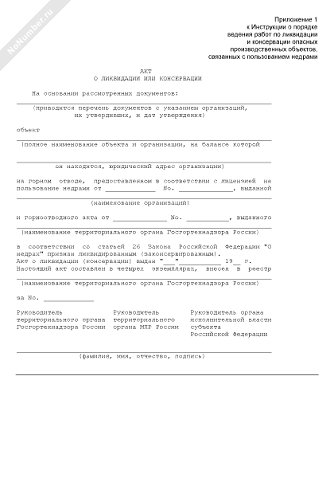 Нововведения в постановке на учет объектов НВОС
Согласно пп 3 п 6 Постановления № 2398 от 31.12.2020г. объекты НВОС, на которых осуществляется хозяйственная и (или) иная деятельность по строительству объектов капитального строительства продолжительностью более 6 месяцев, относятся к объектам НВОС III категории.
В соответствии с п 11 Постановления № 2398 от 31.12.2020г . объекты НВОС, на которых осуществляется хозяйственная и (или) иная деятельность по строительству объектов капитального строительства продолжительностью менее 6 месяцев, относятся к объектам НВОС IV категории.
Для объектов НВОС, на которых осуществляется деятельность по строительству объектов капитального строительства, в заявке о постановке на учет в качестве даты ввода объекта в эксплуатацию целесообразно указывать дату выдачи разрешения на строительство, а в случае, если в соответствии с законодательством Российской Федерации выдача разрешения на строительство не требуется, дату утверждения проектной документации.
Объекты НВОС I категории и их обязанность по разработке экологической документации
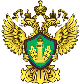 Объект НВОС I категории
Комплексное экологическое разрешение
Программа производственного
экологического контроля
Форма заявки и КЭР утверждены приказом Минприроды России от 11.10.2018 №510
Порядок выдачи КЭР, их переоформления, пересмотра, внесения в них изменений, а также отзыва, утвержден Постановлением Правительства РФ от 13.02.2019 №143
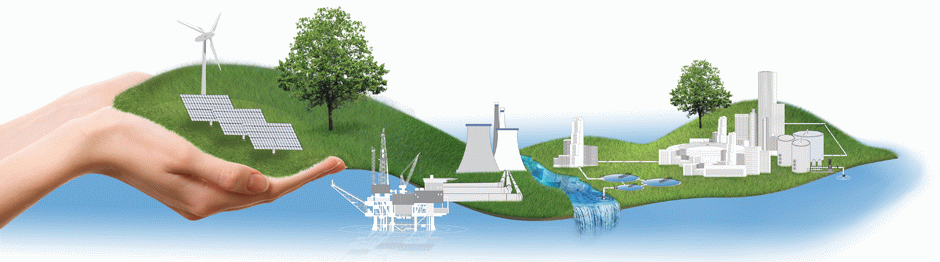 Сроки получения комплексного экологического разрешения
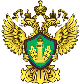 Срок получения КЭР
01.01.2019 – 31.12.2022
01.01.2019 – 01.01.2025
юридические лица и индивидуальные предприниматели, осуществляющие хозяйственную и (или) иную деятельность на объектах I категории, включенных в утвержденный приказом Минприроды России от 18.04.2018 N 154 перечень объектов (ТОП-300)
остальные юридические лица и индивидуальные предприниматели, осуществляющие хозяйственную и (или) иную деятельность на объектах I категории
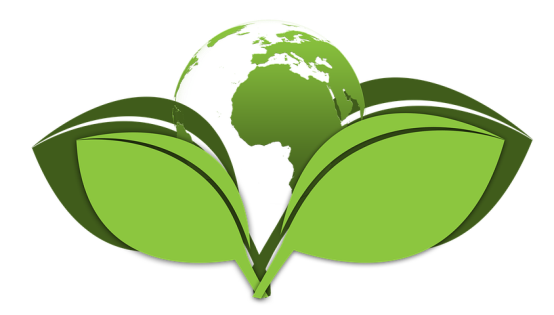 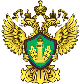 не позднее чем за 2 месяца до ввода в эксплуатацию построенного, реконструированного объекта НВОС
не позднее чем за
 не позднее чем за 2 месяца до ввода в эксплуатацию построенного, реконструированного объекта НВОС в эксплуатацию построенного, реконструированного объекта,
за 4 за 4 месяца до истечения срока КЭР
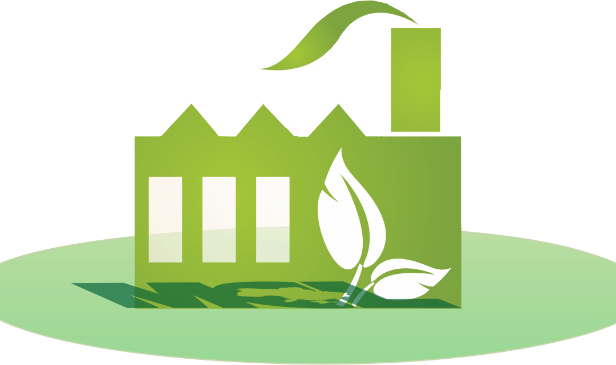 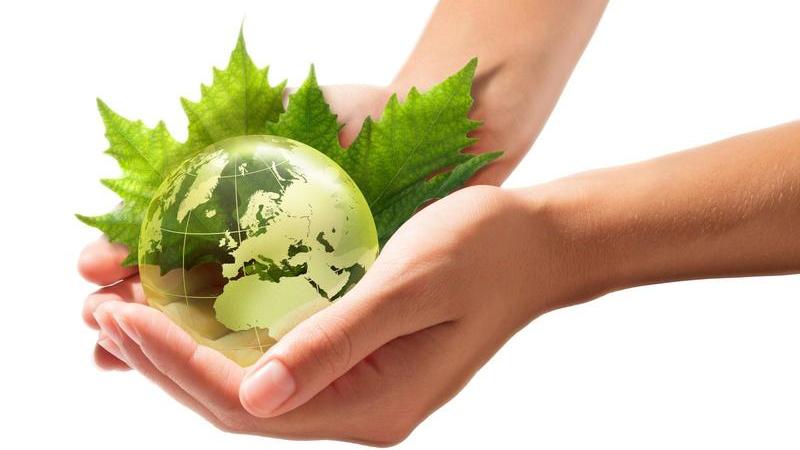 Объекты НВОС II категории и их обязанность по разработке экологической документации
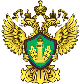 Объект НВОС II категории
Комплексное экологическое разрешение
Декларация о воздействии на окружающую среду (ДВОС)
Программа производственного
экологического контроля
При наличии соответствующих отраслевых информационно-технических справочников по наилучшим доступным технологиям вправе получить разрешение
Форма декларации о воздействии на окружающую среду и порядок ее заполнения, утверждены приказом Минприроды России от 11.01.2019 № 509
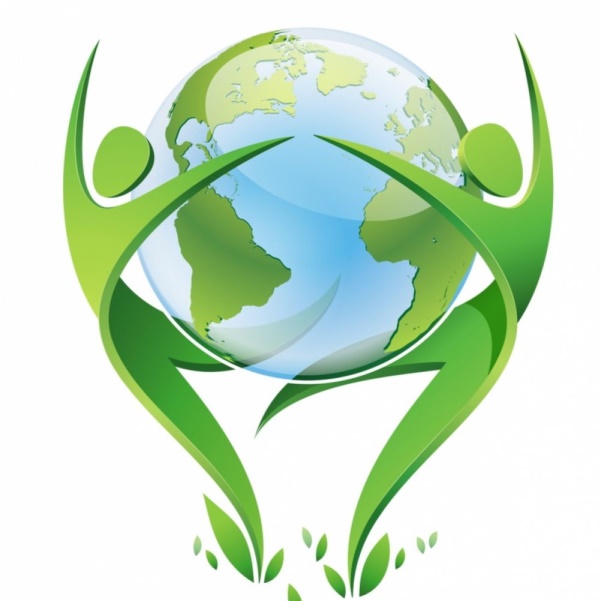 Декларация о воздействии на окружающую среду
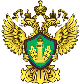 ДВОС
Основные сведения о заявителе и объекте
Информация о реализации природоохранных мероприятий (в случае невозможности соблюдения нормативов допустимых выбросов, нормативов допустимых сбросов)
Расчет нормативов допустимых выбросов/сбросов
Декларируемые объем или масса выбросов, сбросов, образовываемых и размещаемых отходов
Информация о Программе производственного экологического контроля
Декларация о воздействии на окружающую среду
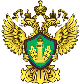 ДВОС предоставляется один раз в 7 лет
В ТО Росприроднадзора в отношении объектов НВОС, подлежащих федеральному государственному экологическому надзору
В органы исполнительной власти субъектов РФ в отношении объектов НВОС, подлежащих региональному надзору
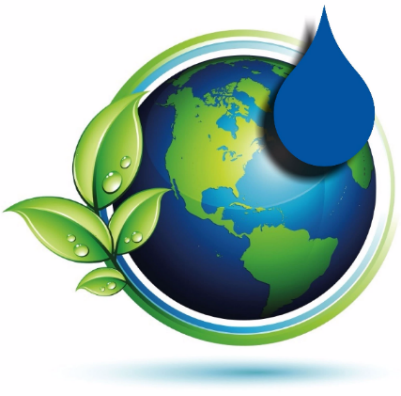 Объекты НВОС III категории и их обязанности по разработке экологической документации
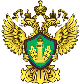 Объект НВОС III категории
Программа производственного
экологического контроля
Расчеты нормативов допустимых выбросов, нормативов допустимых сбросов в отношении  радиоактивных, высокотоксичных веществ, веществ, обладающих канцерогенными, мутагенными свойствами (веществ I, II класса опасности) при наличии таких веществ в выбросах и сбросах
Статья 67 Федерального закона от 10.01.2002 № 7-ФЗ
Приказ Минприроды России   от 28.02.2018 № 74
Статья 22 Федерального закона от 10.01.2002 № 7-ФЗ
Приказ Минприроды России от 14.06.2018 № 261
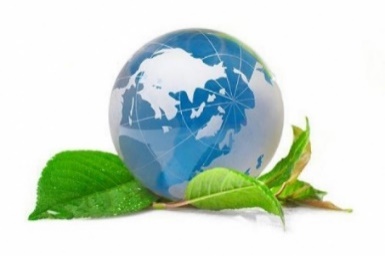 Приказ Минприроды России от 16.10.2018 N 522
Содержание  программы производственного экологического контроля
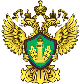 Программа ПЭК
Сведения об инвентаризации выбросов загрязняющих веществ в атмосферный воздух и их источников
Сведения об инвентаризации сбросов загрязняющих веществ в окружающую среду и их источников
Сведения об инвентаризации отходов производства и потребления и объектов их размещения
Сведения о подразделениях и (или) должностных лицах, отвечающих за осуществление ПЭК
Сведения о периодичности и методах осуществления ПЭК, местах отбора проб и методиках (методах) измерений
Сведения о собственных и (или) привлекаемых испытательных лабораториях (центрах), аккредитованных в соответствии с законодательством Российской Федерации об аккредитации в национальной системе аккредитации
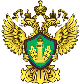 Нововведения в части ПЭК
Юридические лица и индивидуальные предприниматели, осуществляющие хозяйственную и (или) иную деятельность на объектах III категории, представляют отчетность об образовании, утилизации, обезвреживании, о размещении отходов в составе отчета ПЭК
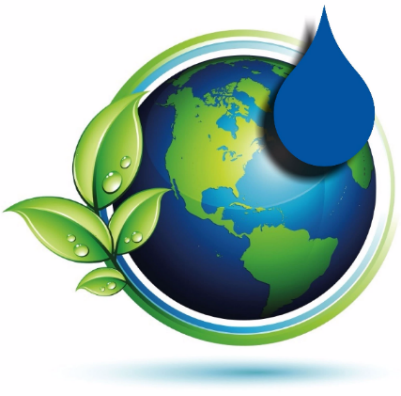 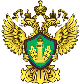 Основные   виды отчетности в экологии
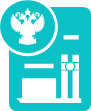 Декларация о плате за НВОС
2- ТП отходы
2- ТП воздух
2- ТП Рекультивация
Отчетность о выполнении нормативов утилизации отходов от использования  товаров (отчетность, декларация, расчет)
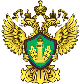 Декларация о плате за негативное воздействие на окружающую среду
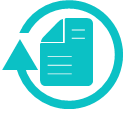 предоставляют юридические лица и индивидуальные предприниматели, осуществляющие на территории Российской Федерации, континентальном шельфе Российской Федерации и в исключительной экономической зоне Российской Федерации хозяйственную и (или) иную деятельность, оказывающую негативное воздействие на окружающую среду, за исключением юридических лиц и индивидуальных предпринимателей, осуществляющих хозяйственную и (или) иную деятельность исключительно на объектах IV категории.
В ТО Росприроднадзора по месту нахождения объектов НВОС
По форме в соответствии с Приказом  Минприроды России от 10.12.2020 N 1043
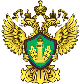 Сроки сдачи декларации
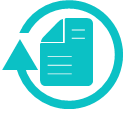 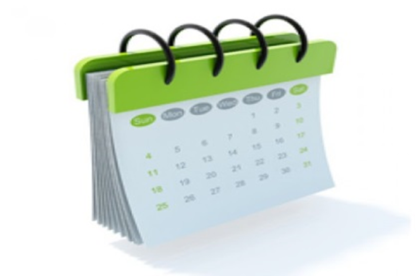 Уточненная декларация за данный отчетный год - в течение трех лет после представления первичной декларации (но не позднее 10-го марта)
Первичная декларация - не позднее 10-го марта года, следующего за отчетным
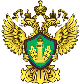 Нововведения
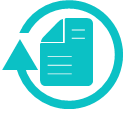 Приложение к декларации копии документов:

-      договоров на размещение отходов; 
журналов учета движения отходов за отчетный период;
также впервые введена норма о возможности в ходе проверки декларации ТО Росприроднадзора запроса документов, подтверждающих правильность исчисления платежной базы.
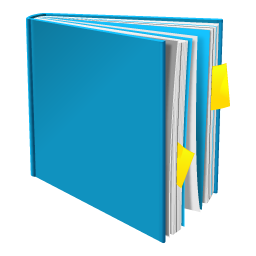 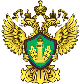 2- ТП (воздух)
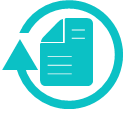 Предоставляется до 22 января года следующего за отчетным
предоставляют юридические лица и индивидуальные предприниматели в случае:
объемы разрешенных выбросов загрязняющих веществ по ОНВ превышают 10 тонн в год;
объемы разрешенных выбросов загрязняющих веществ по ОНВ составляют от 5 до 10 тонн в год включительно при наличии в составе выбросов загрязняющих атмосферу веществ 1 и (или) 2 класса опасности.
В ТО Росприроднадзора
По форме в соответствии с Приказом Росстата 08.11.2018 № 661
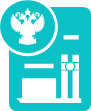 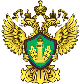 2- ТП (отходы)
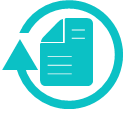 Предоставляется до 01 февраля года следующего за отчетным
Предоставляют:
-юридические лица и индивидуальные предприниматели, осуществляющие деятельность в области обращения с отходами;
- региональные операторы по обращению с ТКО, операторы по обращению с ТКО
В ТО Росприроднадзора
По форме в соответствии с Приказом Росстата 09.10.2020 № 627
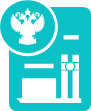 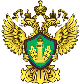 2- ТП (рекультивация)
Предоставляется до 01 февраля года следующего за отчетным
предоставляют юридические лица, индивидуальные предприниматели (далее именуются респонденты), разрабатывающие месторождения полезных ископаемых (включая общераспространенные полезные ископаемые), осуществляющие строительные, мелиоративные, лесозаготовительные, изыскательские работы, а также размещение промышленных, строительных и твердых бытовых отходов
В ТО Росприроднадзора
По форме в соответствии с Приказом Росстата 29.12.2012 N 676
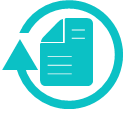 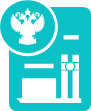 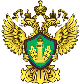 Отчетность о выполнении нормативов утилизации отходов от использования товаров
предоставляют юридические лица и индивидуальные предприниматели производители, импортеры товаров
Декларация
Расчет
Отчетность
Предоставляется до 01 апреля года следующего за отчетным
Предоставляется до 01 апреля года следующего за отчетным
Предоставляется до 15 апреля года следующего за отчетным
Постановление Правительства РФ от 24.12.2015 № 1417
Постановление Правительства РФ от 03.12.2020г. №2010
Постановление Правительства РФ от 08.10.2015г. № 1073
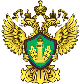 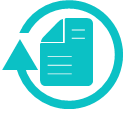 через личный кабинет природопользователя (https://lk.rpn.gov.ru/)
в электронном виде
Подача отчетности
на бумажном носителе
В ТО Росприроднадзора
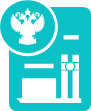 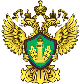 БЛАГОДАРИМ ЗА ВНИМАНИЕ!